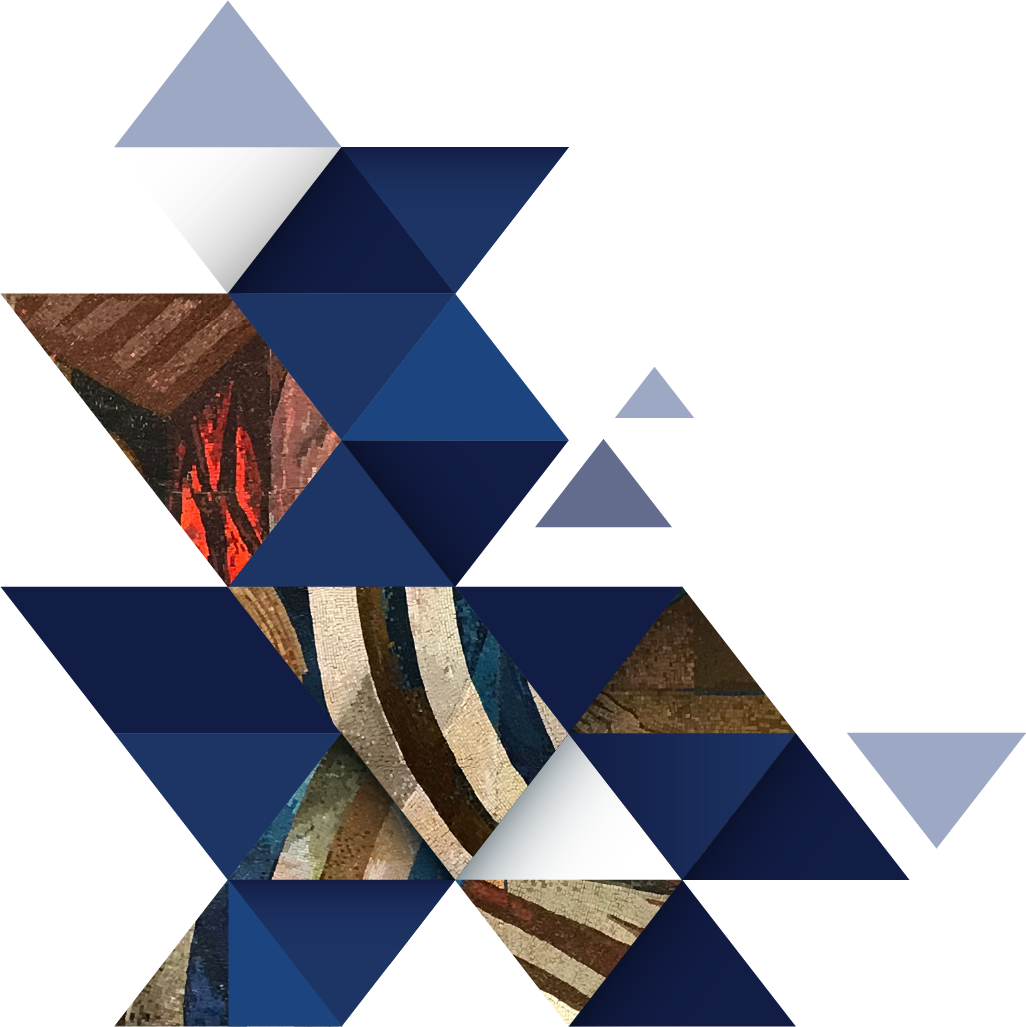 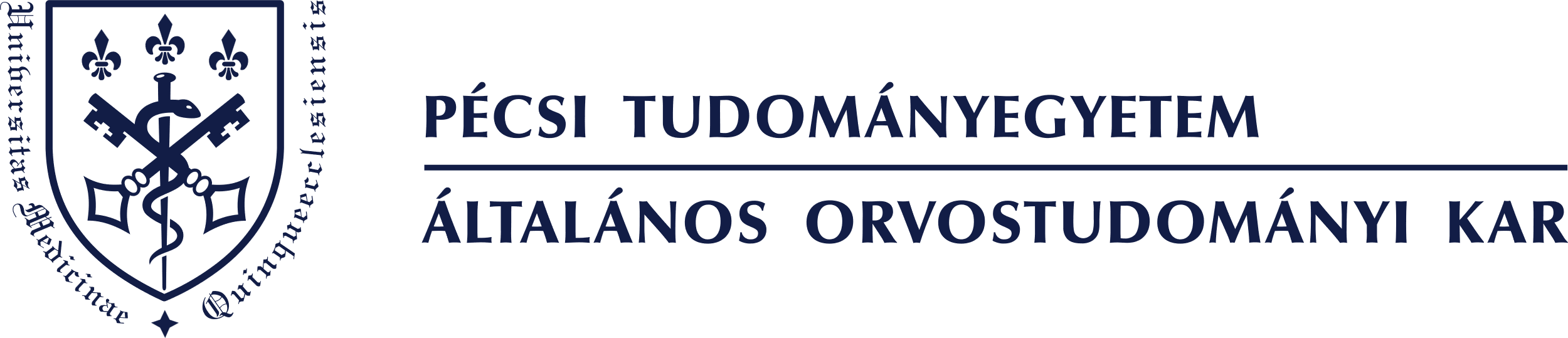 Sportorvosi szituációk
Dr. Dömse Eszter
ortopéd- traumatológus szakorvos
PTE ÁOK Sportmedicina Tanszék
2025.03.10
.
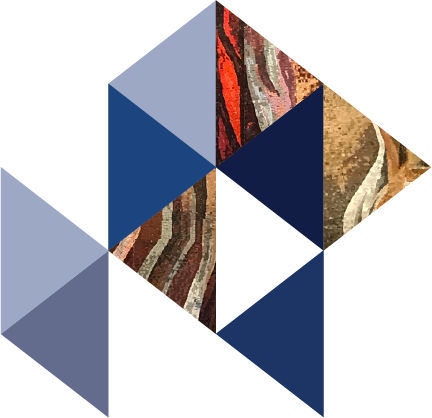 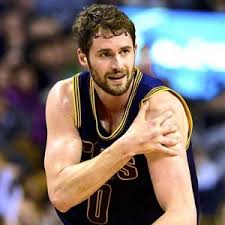 1. Csapat : Luxatio humeri ( Vállficam)
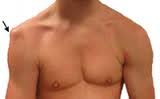 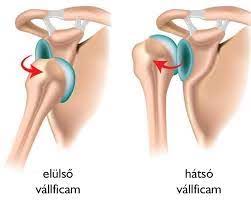 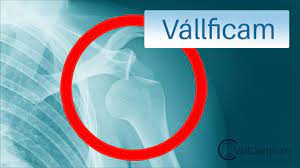 3
Dopping
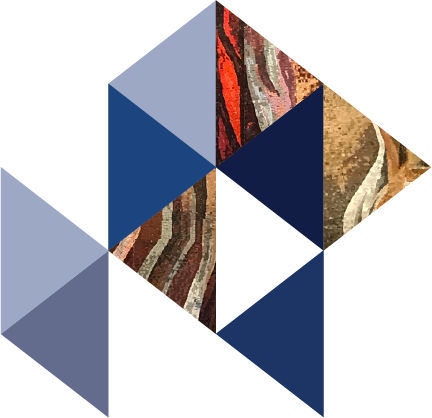 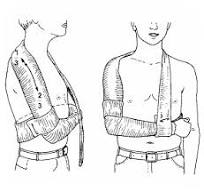 Csapat: Luxatio humeri ( Vállficam)
Etiológia: - össz ficam: 50%, sportolásnál gyakori
-Típusai:  elülső, hátsó, alsó, elülső-alsó
-lovaglás, korcsolya, jégkorong, kézilabda, síelés, birkózás
-mech. :váll külső élére való ráesés, ellenféllel való ütközés, kéz  hátra-, kifele csavarásakor, eleséskor felemelt kifele fordított karnál ütést kap

Anamnézis, fizikális vizsgálat:
Tünetek: fájdalom, rugalmas rögzítettség, deformitás, haematoma, mozgáskorlátozottság , 

Terápia (helyszíni ellátás): helyszíni repozició TILOS!!!!, neurovasc. eltérés (plexus brachialis laesio, pulzus),  rögzítés: Gilchrist kötés, MENTŐ -SBO-
3
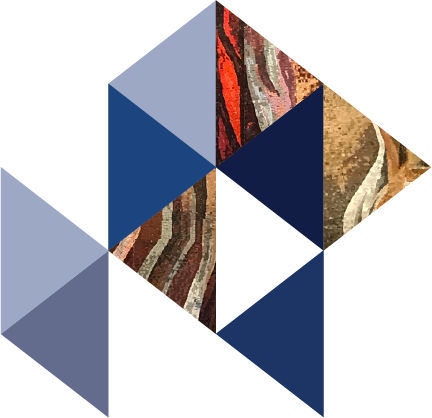 1. Csapat : Luxatio humeri ( Vállficam)
Kórház, Klinikai ellátás(kiegészítés)

Anamnézis, fizikális vizsgálat: neurovasc. kontroll

Diagnosztika: RTG, CT

3.Terápia: Konzervatív: repozíció- véres rep., kontroll rtg, neurovasc. kontroll, rögzítés (Gilchrist kötés 2-4 hét)
               Operatív:  véres repozíció


4. Rehabilitáció, gyógytartam: Rögzítést követően Pölchen torna, sérülést követő 3 hónap múlva sport 
                                            fokozatosan megkezdhető, ideg sérülés


5. Sérülésprevenciós technika: recidív esetében(MR, műtét)
3
Dopping
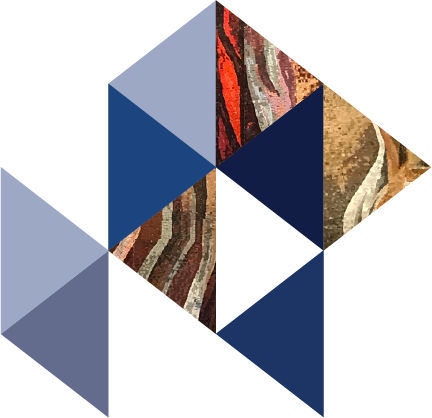 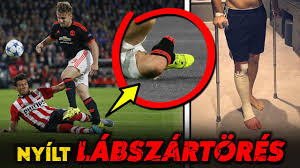 2. csapat: Nyílt lábszártörés 
(Fract. Cruris ap. G.III.)
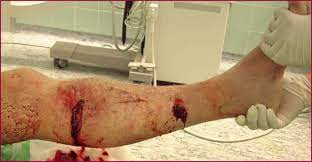 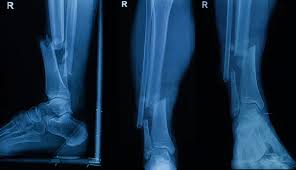 3
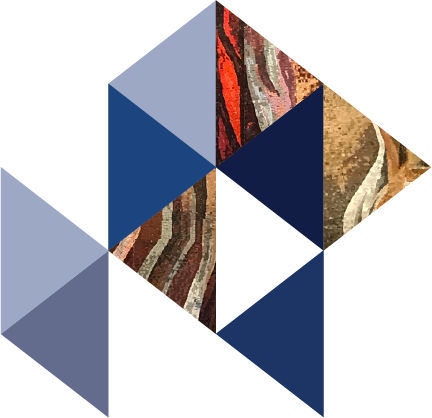 Csapat: Luxatio humeri ( Vállficam)
Etiológia: -
-Típusai:  Gustillo-Andersen beosztás (I-III)
-mech. : nagy energiájú sérülés köv.-e, indirekten
-súlyos szövődmények, társsérülések (ér, -ideg, izom, lágyrészsérülések)

Anamnézis, fizikális vizsgálat:
Tünetek: fájdalom, duzzanat, deformitás, crepitatio, nyílt seb, mozgáskorlátozottság , neurovasc. sérülések

Terápia (helyszíni ellátás): fő cél suppuratio megakadályozása,  seb fertőtlenítése, steril fedés( vérzéscsillapítás), végtag rögzítése, MENTŐ -SBO-, neurovasc. Sérülések kontrollja, fájdalomcsillapítás (gyógyszerérzékenység, szedett gyóygszerek betegségek)
3
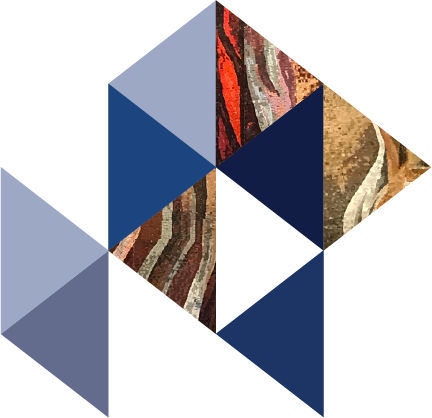 1. Csapat : Luxatio humeri ( Vállficam)
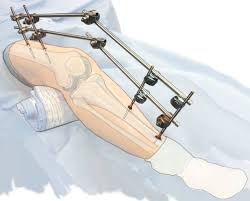 Kórház, Klinikai ellátás(kiegészítés)

Anamnézis, fizikális vizsgálat: neurovasc. kontroll

Diagnosztika: RTG, CT, MR, MR-agngiographia
3.Terápia: Operatív:  mindig, tetanusz,


4. Rehabilitáció, gyógytartam: szövődménymentes esetben 12 hét

5. Sérülésprevenciós technikák-eszközök:sípcsontvédő
3
Dopping
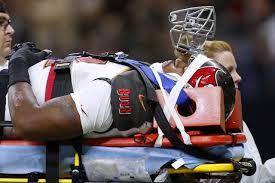 4. Csapat: Agyrázkódás 
(Commotio, contusio cerebri)
Etiológia:jelentős köz-, és népegészségügyi probléma. A súlyos koponyasérülések következményei többé-kevésbé ismertek.
 15-30X annyi embert érintő enyhe koponyasérülések jelentősége!!!

Anamnézis fizikális vizsgálat, terápia (helyszínen):

pozícionálás, sisak eltávolítása, fej- nyak rögzítése, Glasgow Coma Scale,

fejfájás, hányinger, hányás, szédülés, pupilla reflex, zavartság,

MENTŐ-SBO

Concussio-CTE
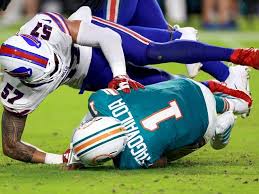 3
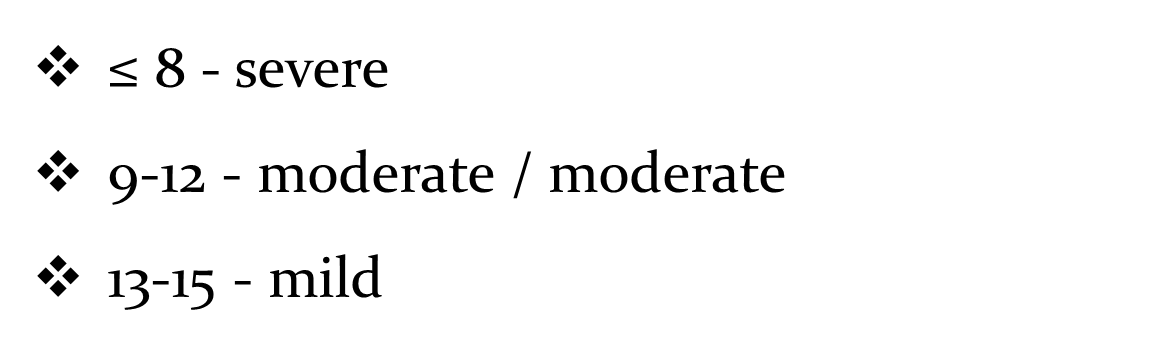 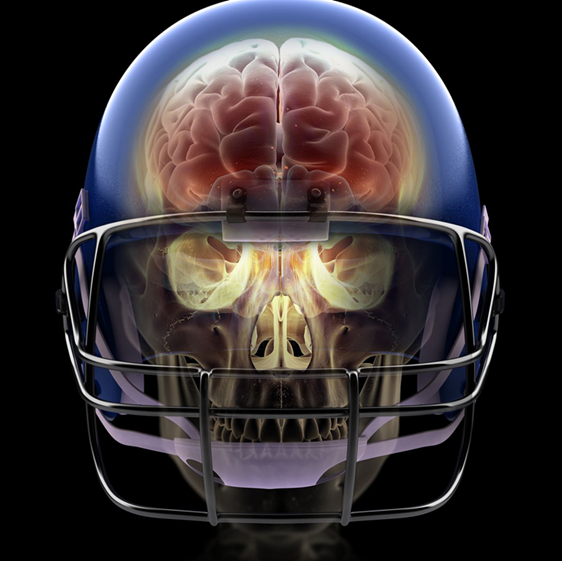 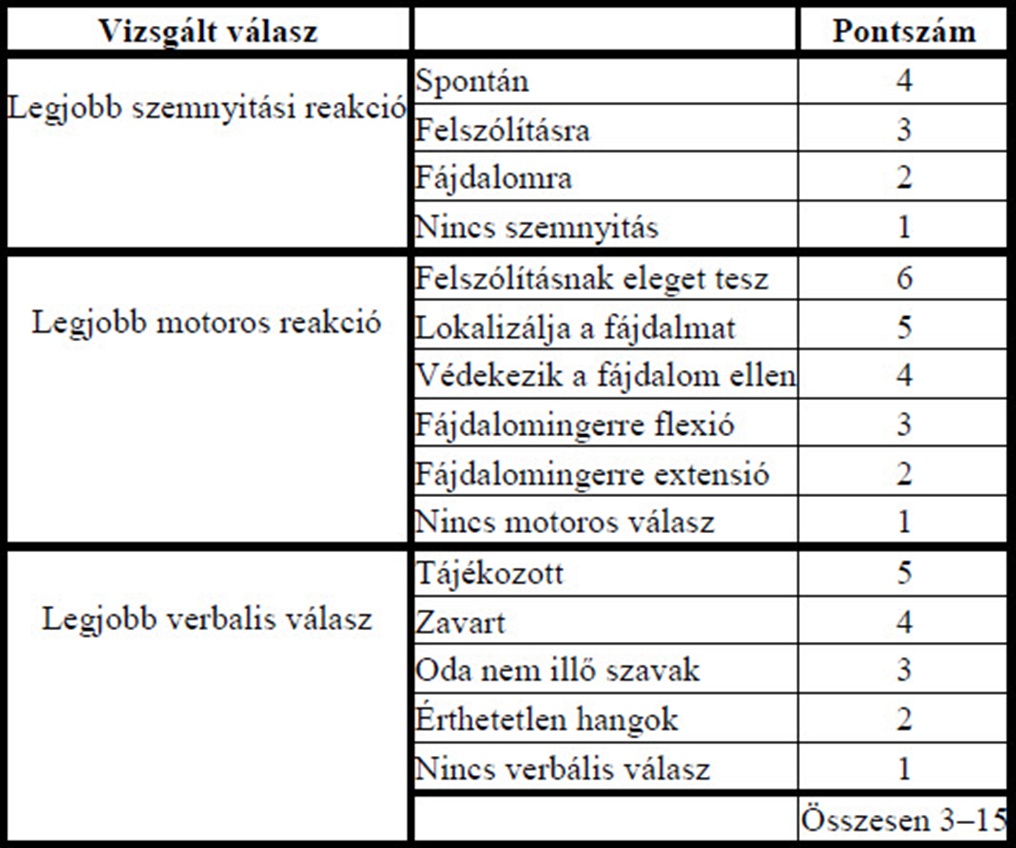 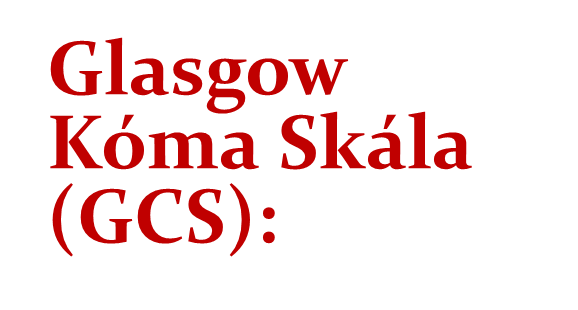 3
[Speaker Notes: Az enyhe traumatikus agysérülések az összes traumatikus agysérülések 80-90%-át teszik ki, míg a maradék 10-20%-ba a középsúlyos/mérsékelt és súlyos esetek tartoznak.]
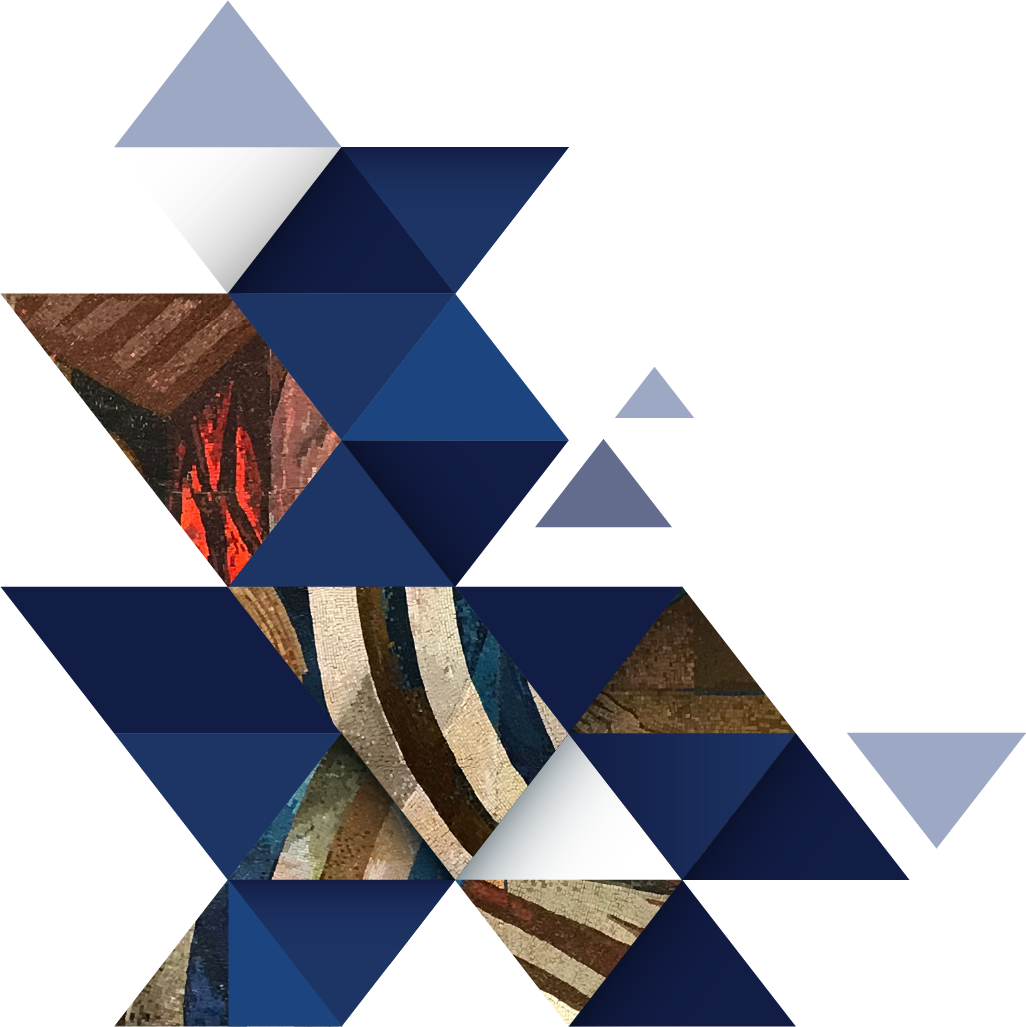 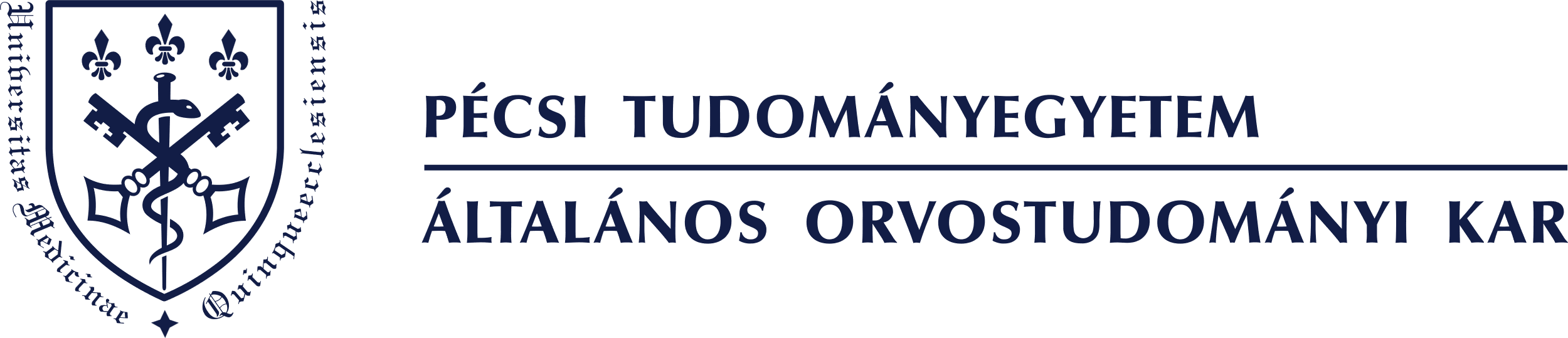 Köszönöm a figyelmet!
Pécs, 2021. január 12.